সবাইকে শুভেচ্ছা
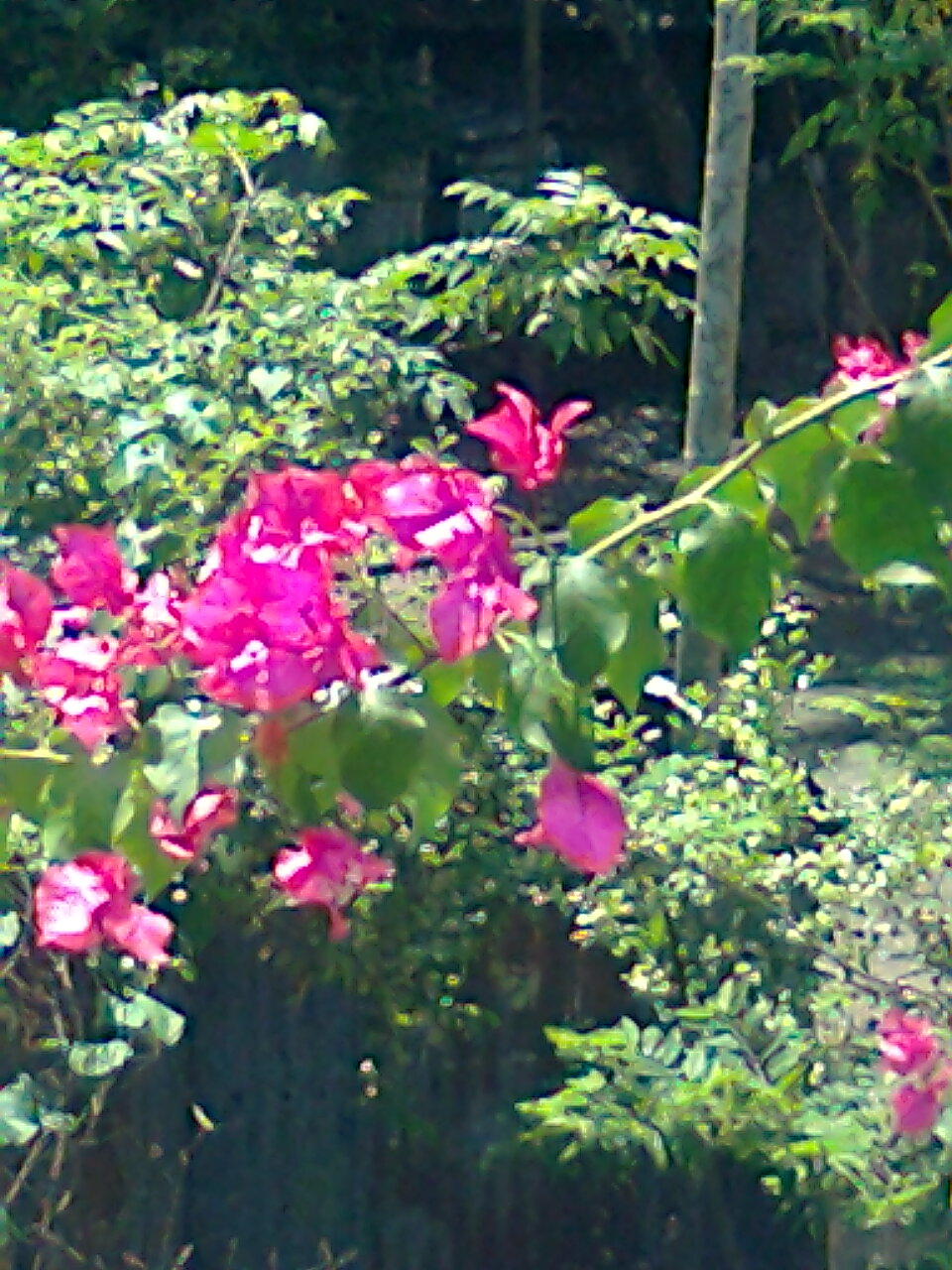 বাংলা
প্রথম শ্রেণী
সময়ঃ৪০ মিনিট
সবাই ভিডিও দেখি
শিখনফল
              
 পাঠের ক্রম অনুসারে বর্ণগুলো দেখে, শুনে স্পষ্ট ও শুদ্ধ উচ্চারণে বলতে পারবে।
  পাঠের  শব্দ ও বর্ণগুলো শুনে বলতে পারবে।
আজকের পাঠ
স
হ
ড়
ঢ়
য়
সবুজ পাতা।
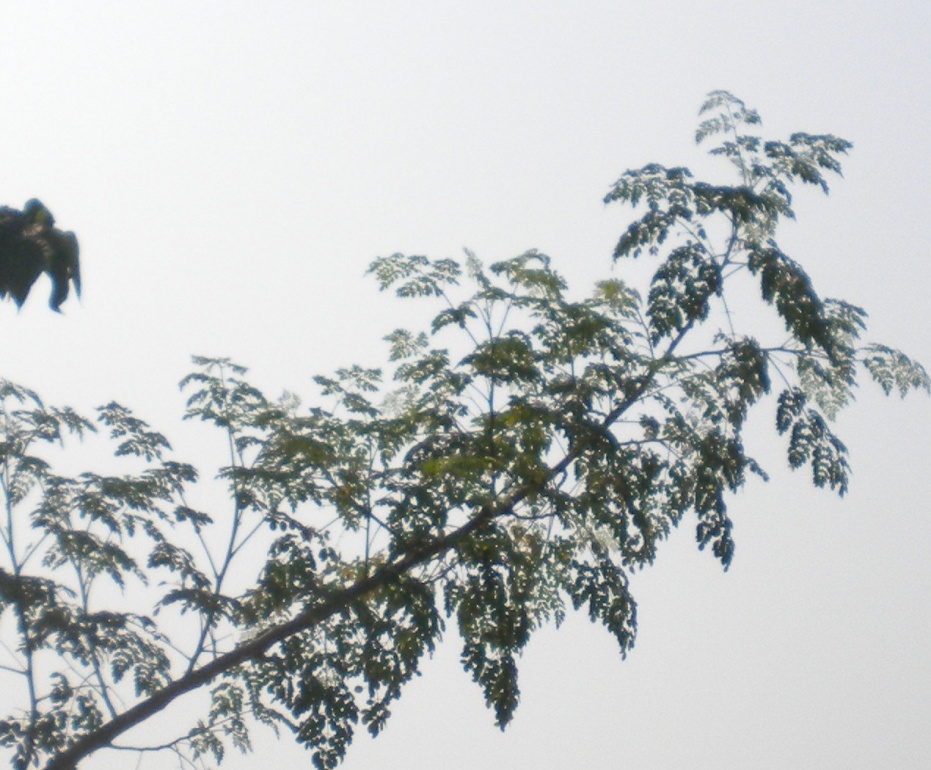 স
বু
জ
স
সবুজ
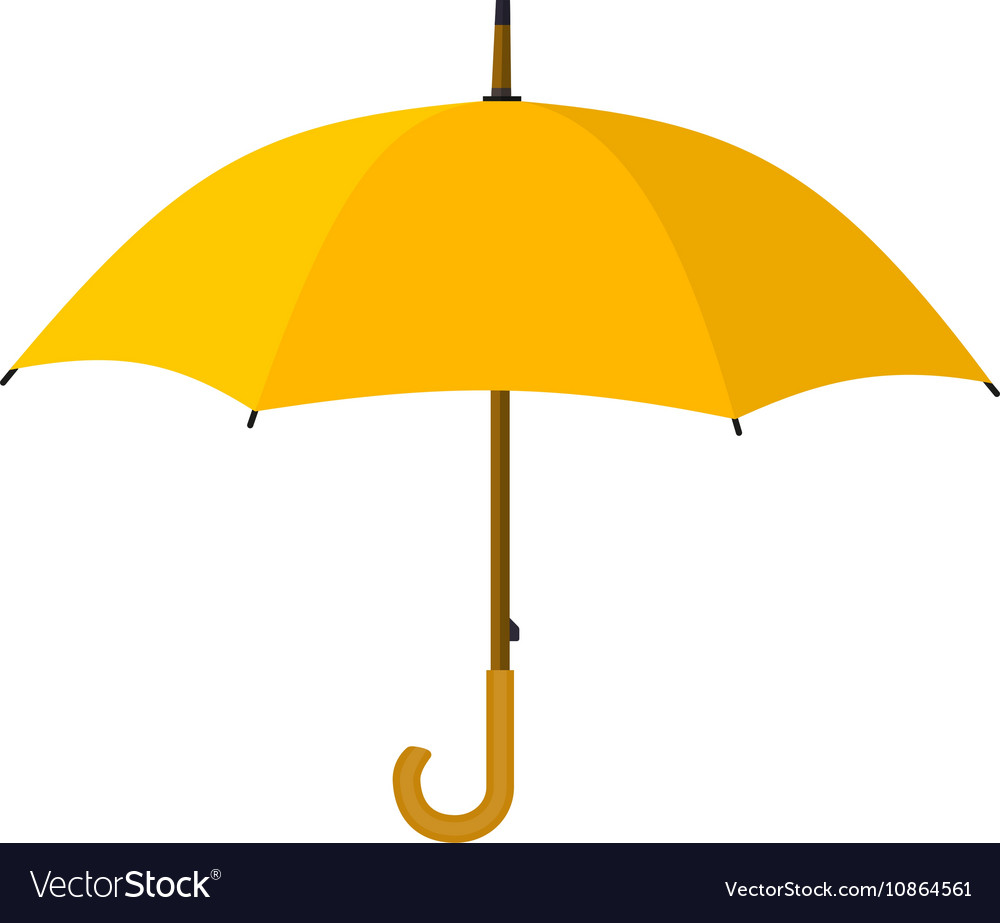 হলদে  ছাতা।
হ
দে
হ
ল
হলদে
ঝড় থামে।
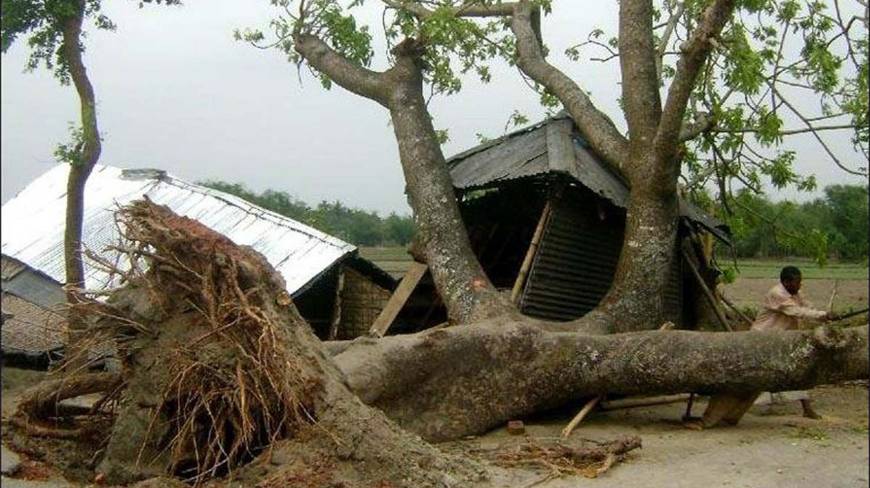 ঝড়
ড়
ড়
ঝ
আষাঢ়  নামে ।
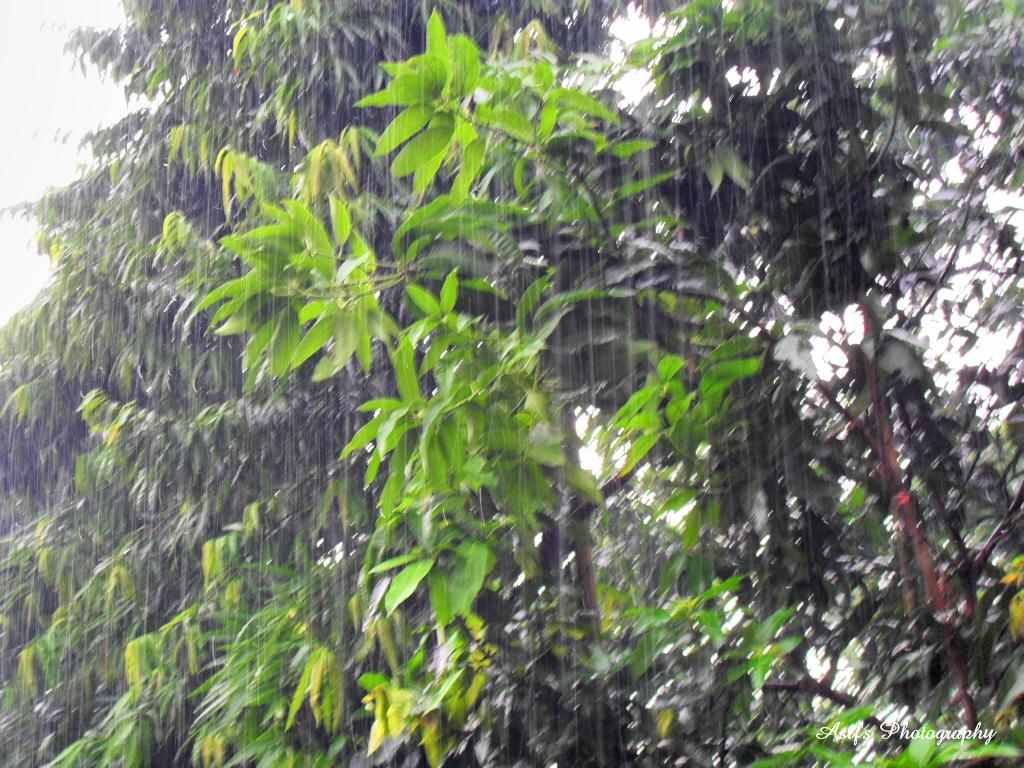 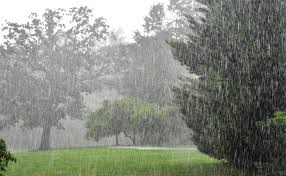 আ
ঢ়
ঢ়
আষাঢ়
ষা
পায়রা যায়  
ঘরের কোণে।
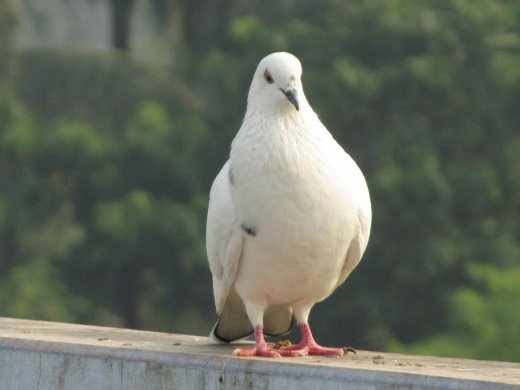 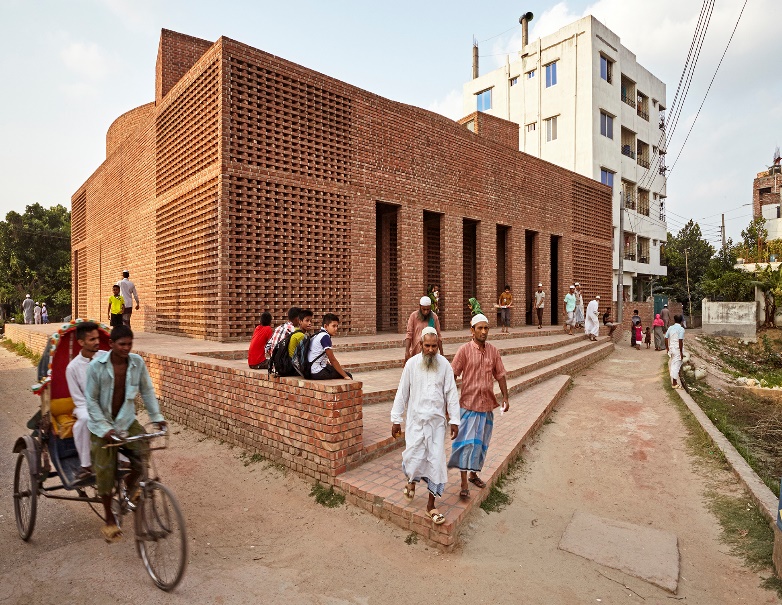 পা
পায়রা
রা
য়
য়
যা
যায়
য়
য়
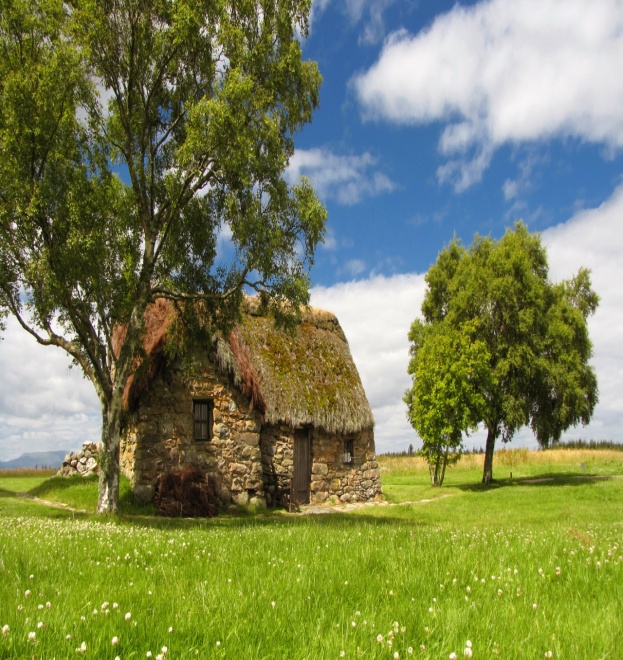 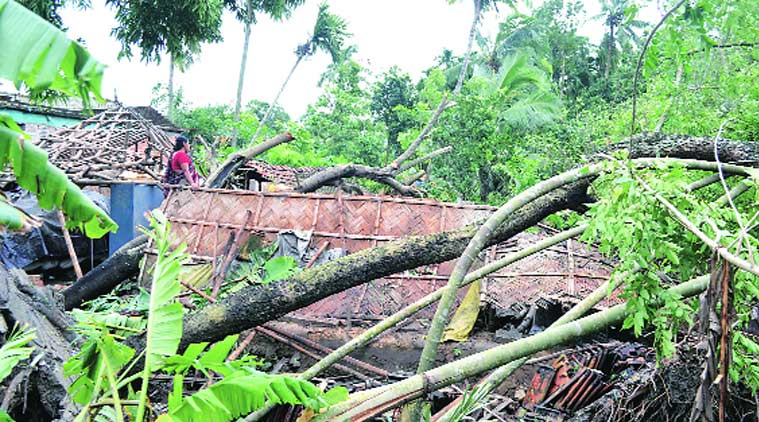 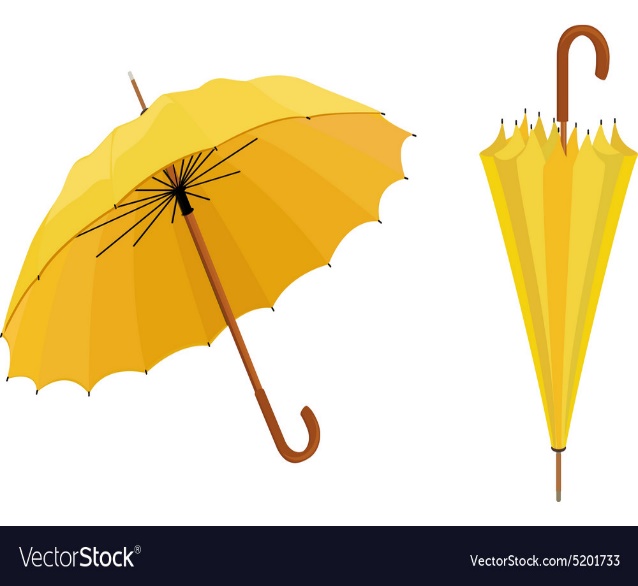 ঝড়
সবুজ
হলদে
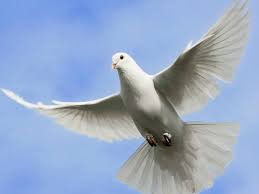 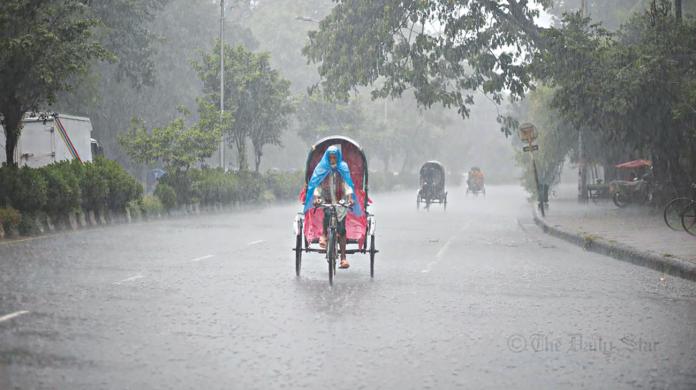 আষাঢ়
পায়রা
এসো পড়ি
স
হ
ড়
ঢ়
য়
শব্দের সাথে বর্ণের মিল কর
সবুজ পাতা
হ
হলদে ছাতা
য়
ঝড় থামে
ড়
আষাঢ়নামে
স
পায়রা যায়    ঘরের কোণে ।
ঢ়
মৌখিক মূল্যায়ন
এলোমেলো বর্ণগুলো সাজিয়ে বল
য়
ঢ়
স
ড়
হ
ধন্যবাদ
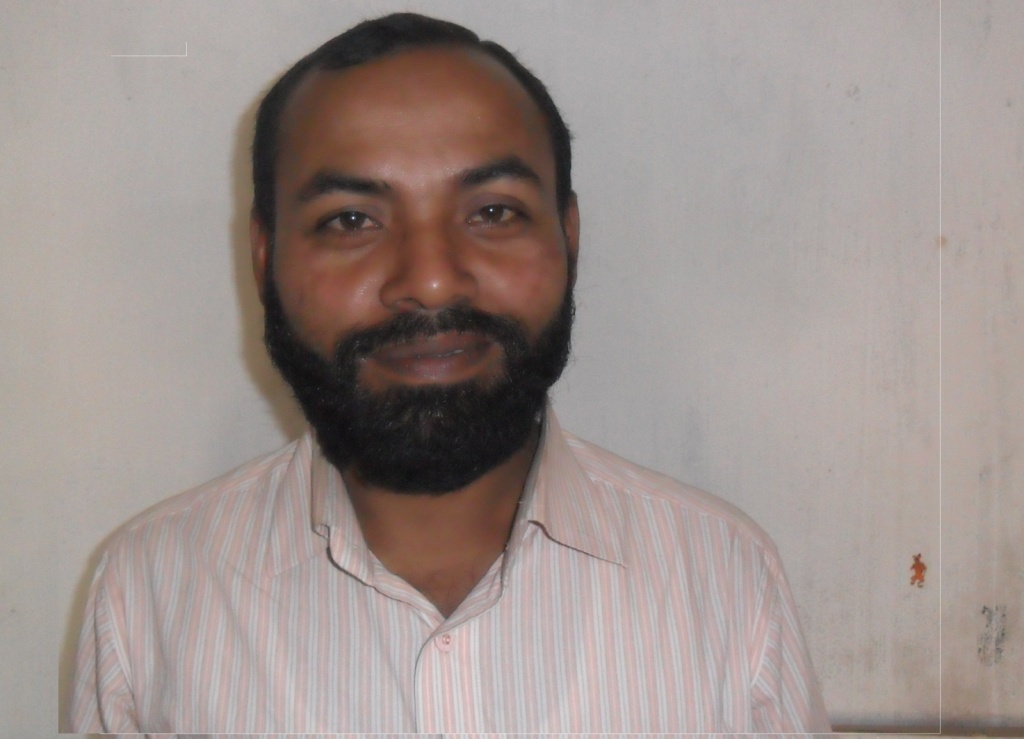 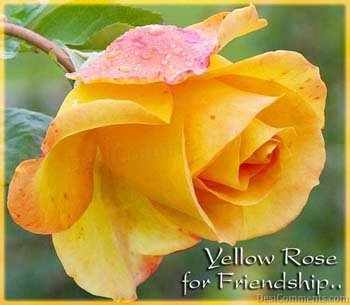